Persona Definition
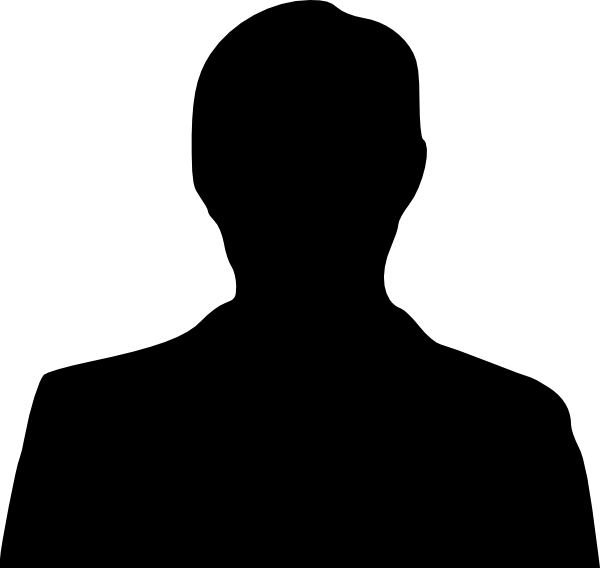 A quote

Defining characteristics

Hobbies
Age
Occupation
Location
Marital status
Children
Income
Education